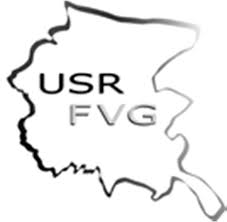 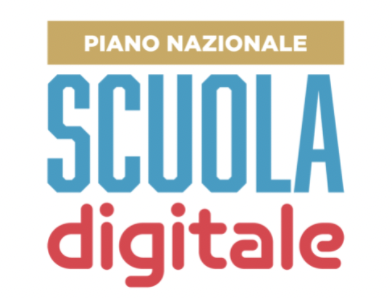 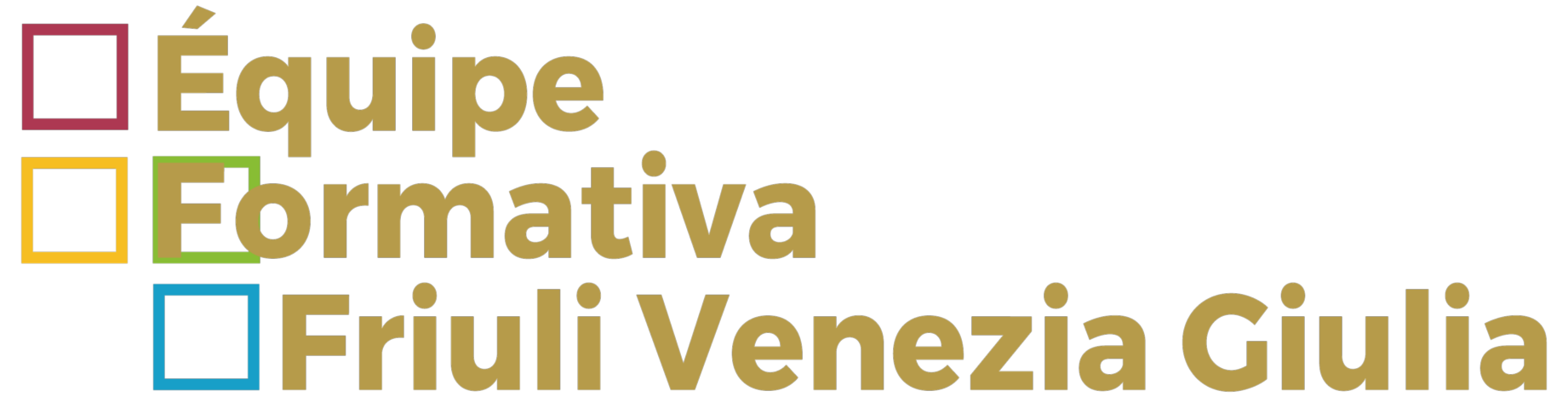 Incontro del 18 novembre 2021
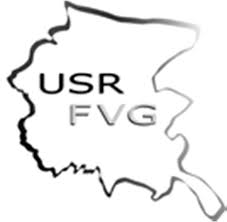 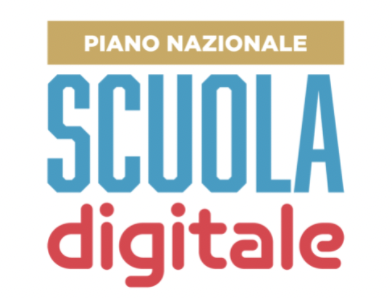 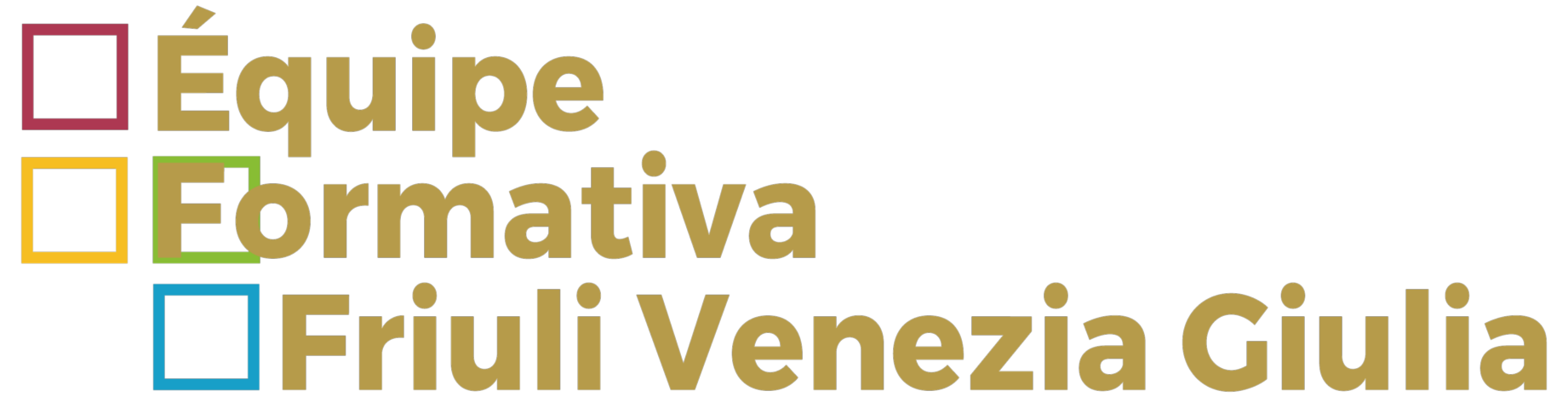 Legge 30 dicembre 2020, n. 178
L’art. 1, commi 970 e 971, della L. 178/2020 istituisce 
le Équipe Formative Territoriali 
per il biennio 2021-2023
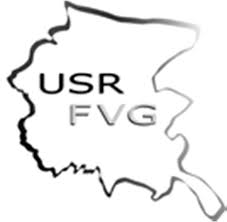 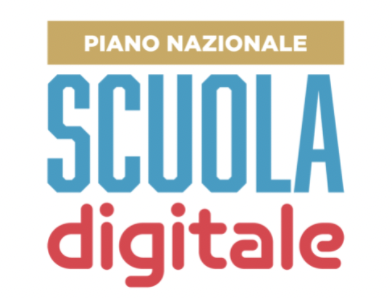 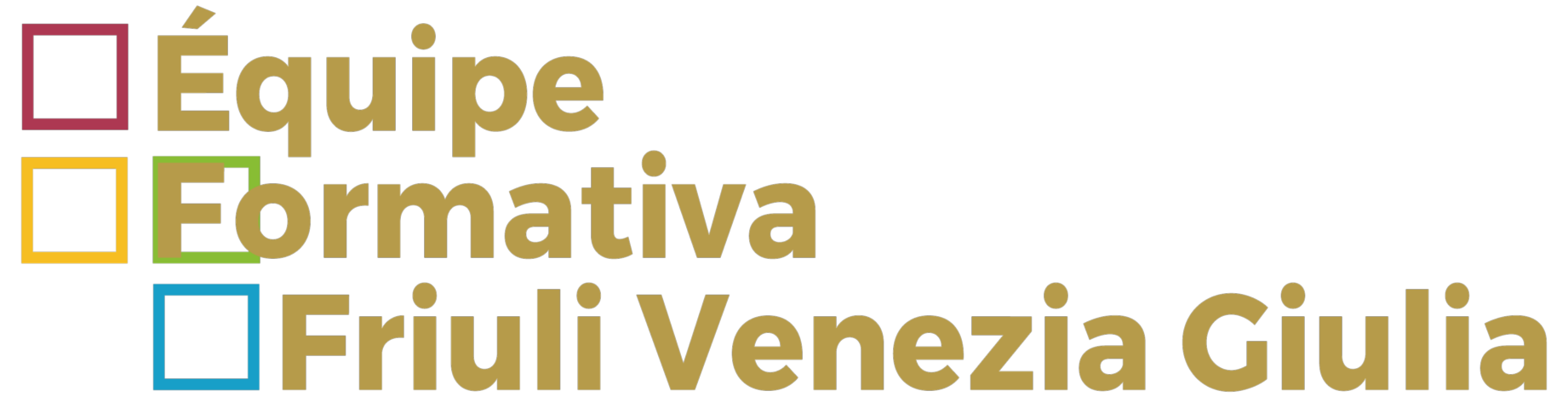 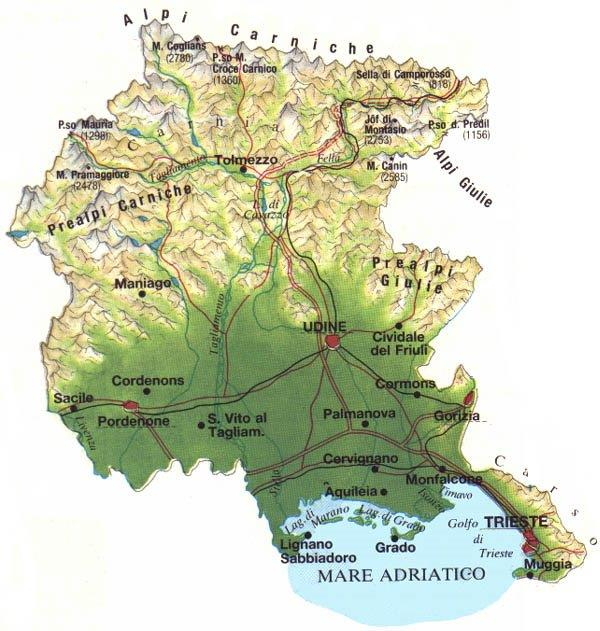 1 docente con distacco totale all’USR 
4 Docenti in semi-esonero 
per offrire diversi modalità di interventi ed azioni a tutte le scuole del Territorio
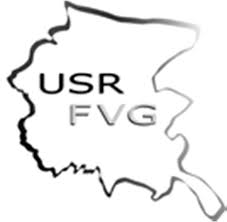 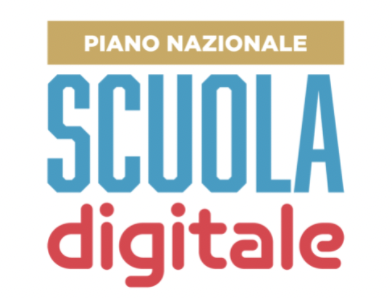 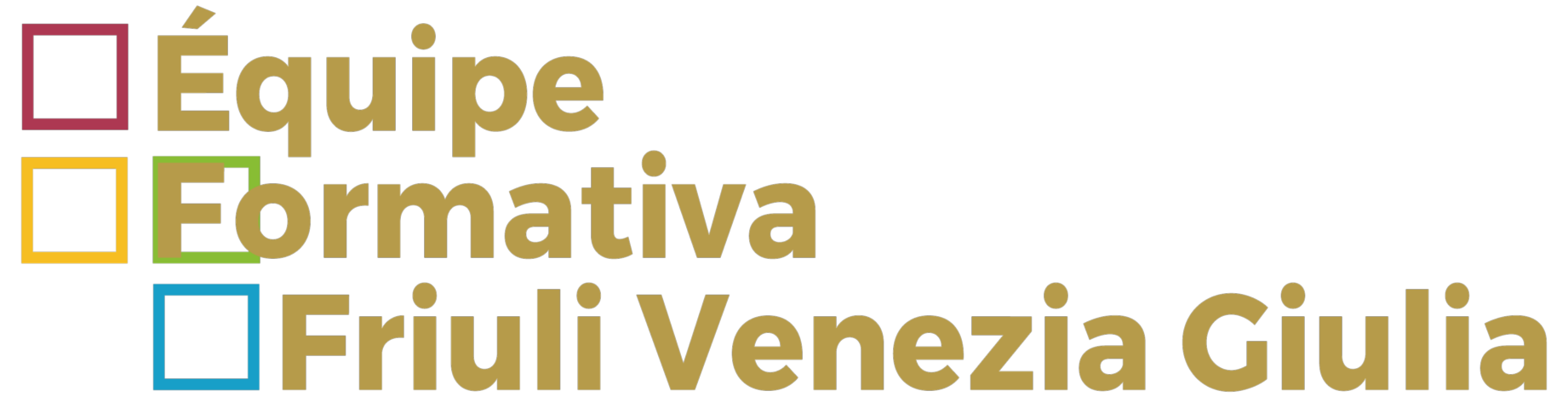 Garantire la diffusione di azioni legate al Piano per la Scuola Digitale
Promuovere azioni di formazione del personale docente
Promuovere azioni di potenziamento delle competenze degli studenti sulle metodologie didattiche innovative
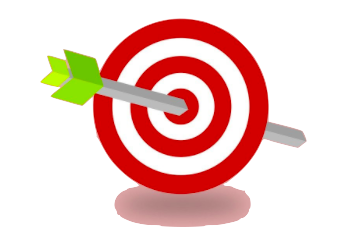 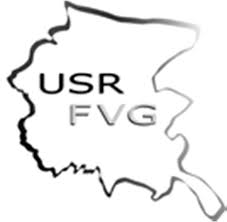 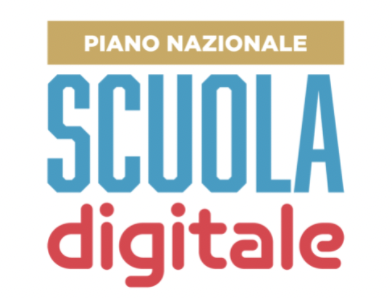 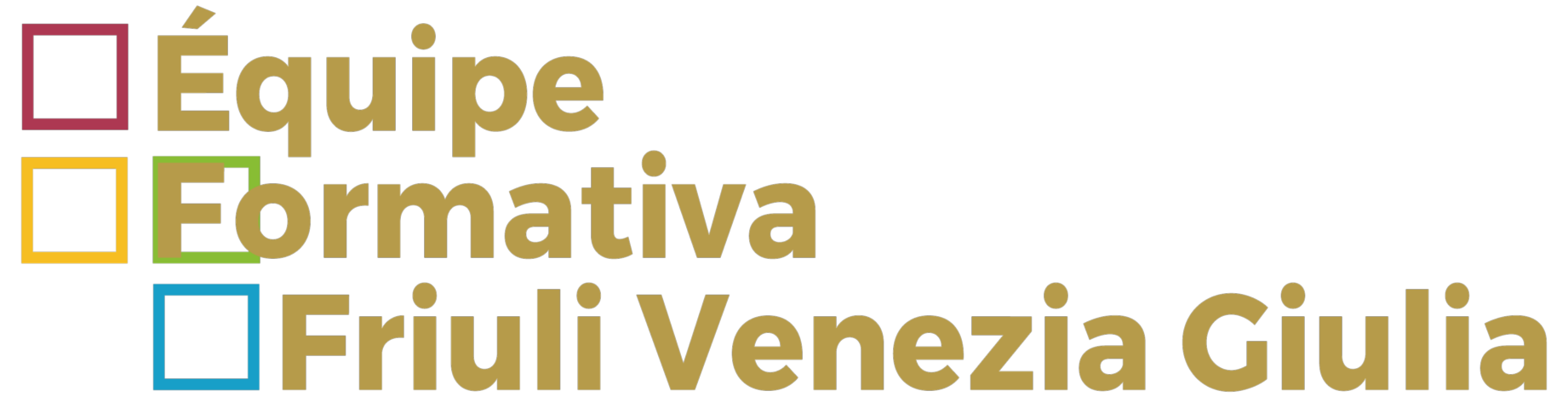 #28 del PNSD – Animatore Digitale
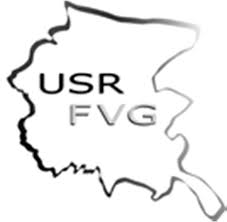 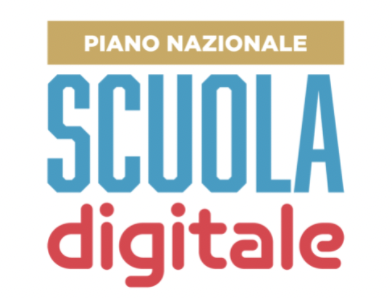 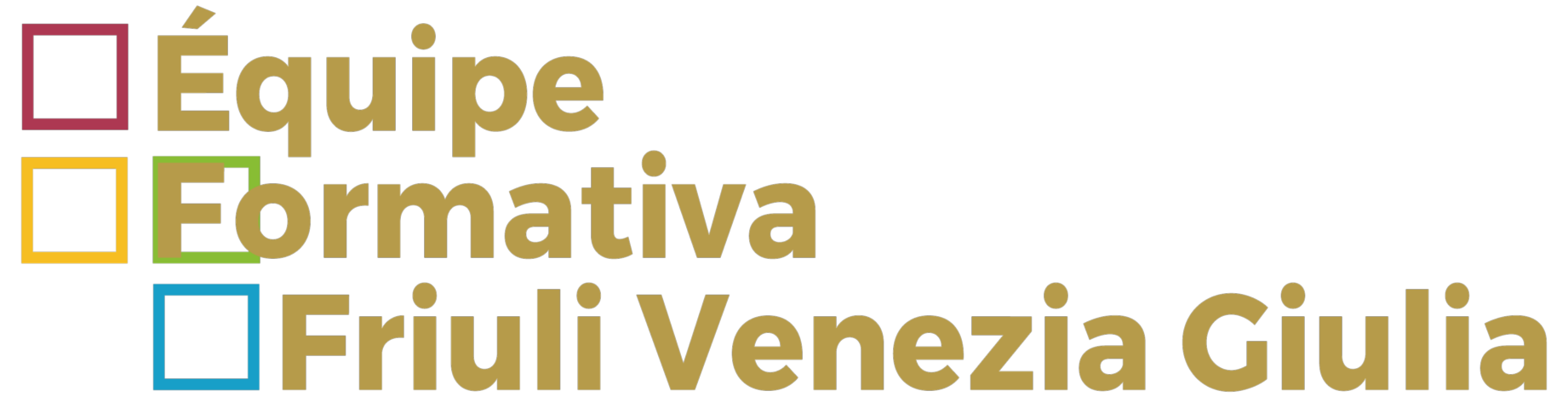 L’AD: figura centrale 
e strategica 
all’interno di ogni istituzione scolastica al fine di supportare, promuovere e attuare l’innovazione digitale
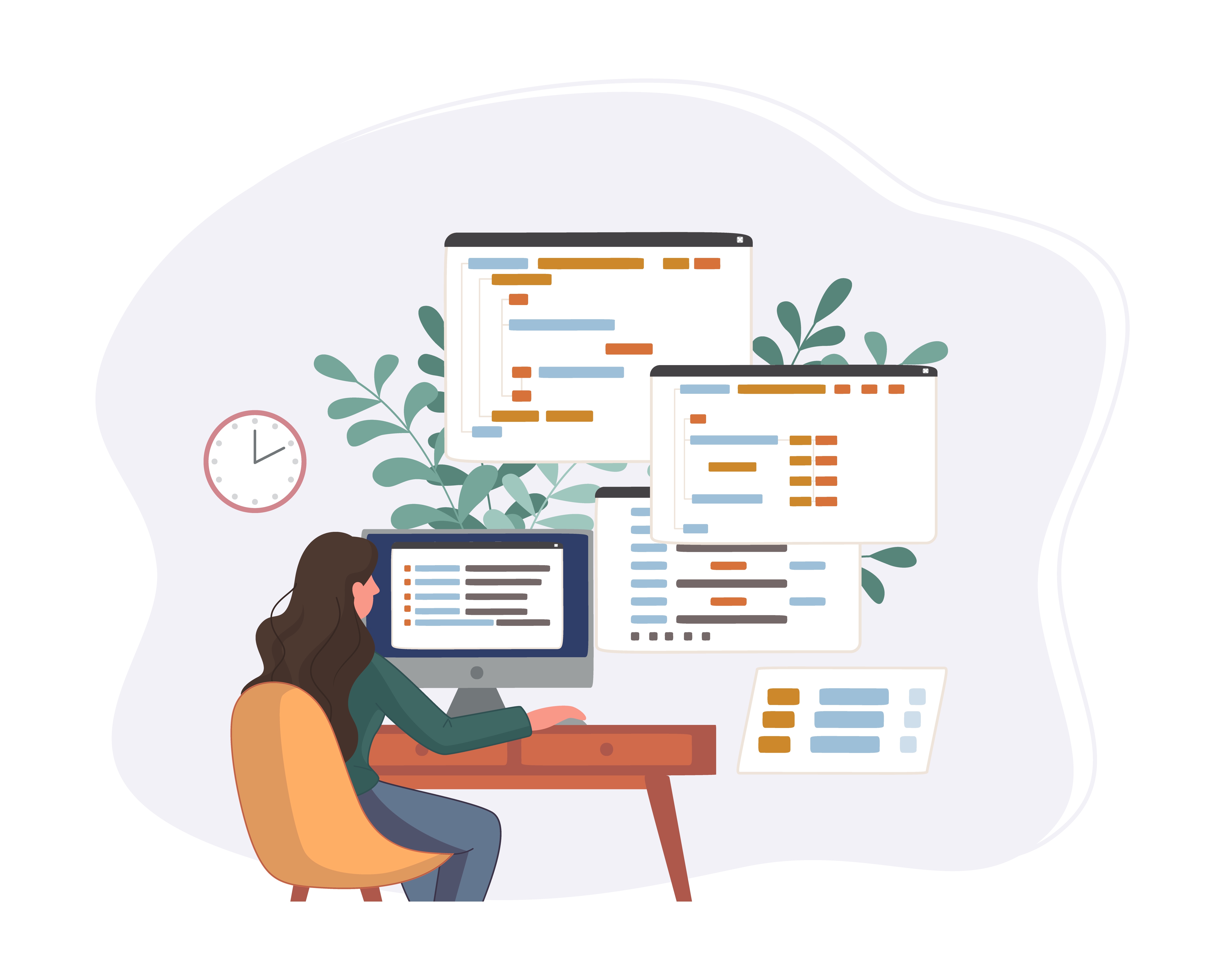 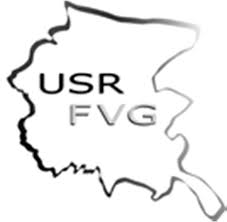 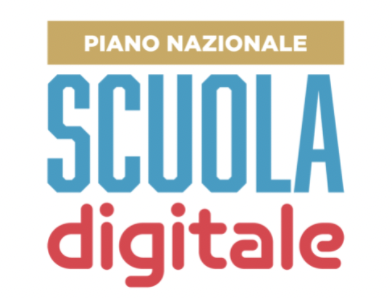 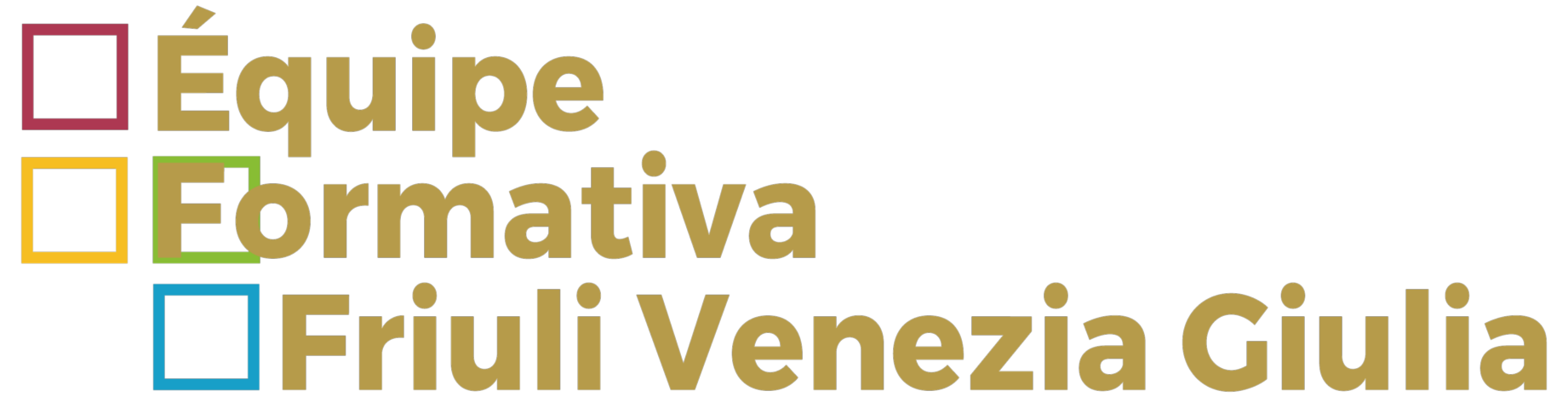 Animatori Digitali
Equipe Formativa Territoriale
Creare una Comunità di Pratiche tra AD del FVG e tra AD e EFT al fine di attuare le azioni previste dal MI nell’ambito del PNSD e di facilitare i processi di Innovazione Didattica
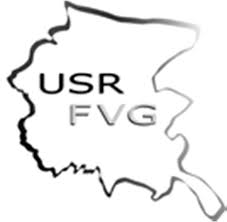 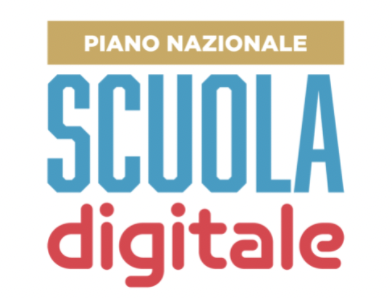 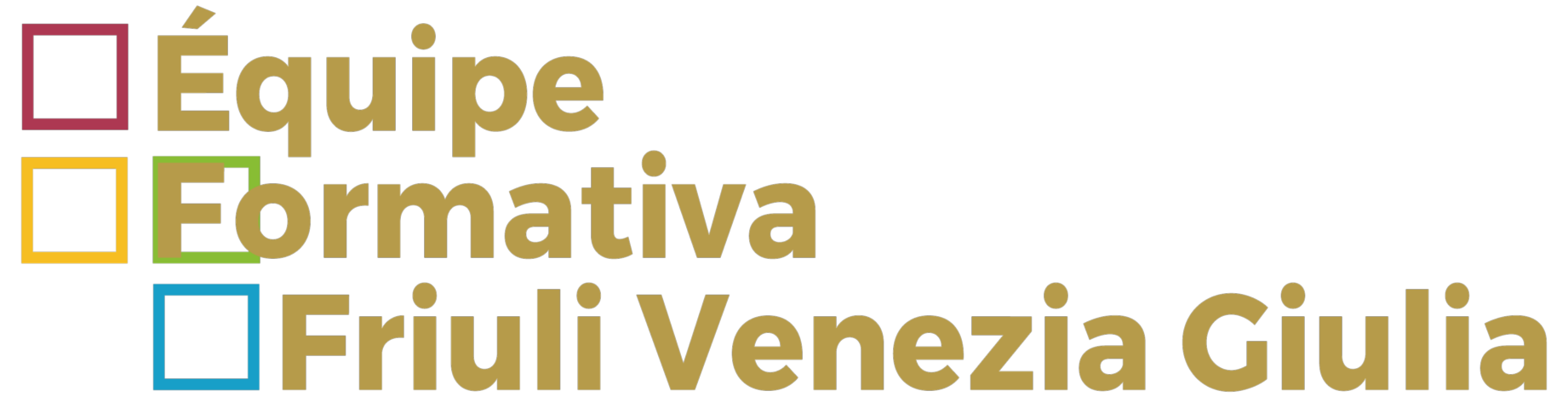 Incontri mensili con gli Animatori Digitali 
per creare una rete di supporto, condivisione e formazione.
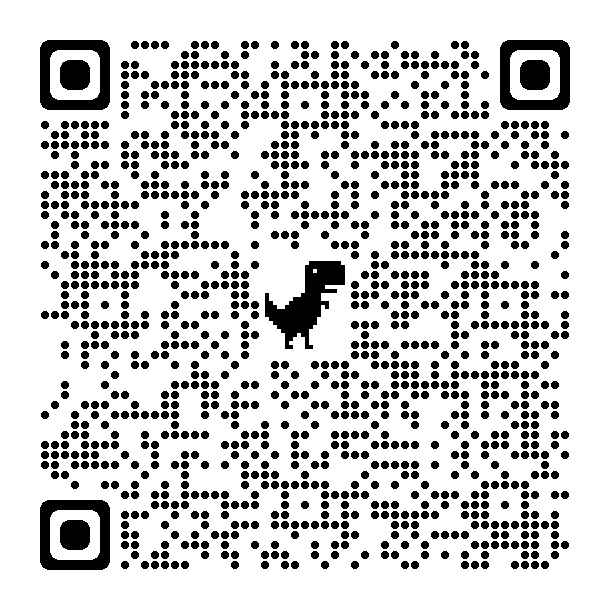 Primo incontro: 10 dicembre
Per conoscerci meglio vi invitiamo 
a compilare il FORM
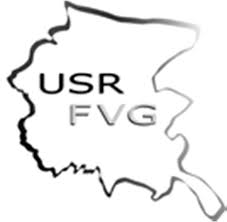 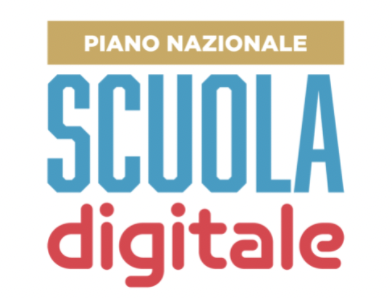 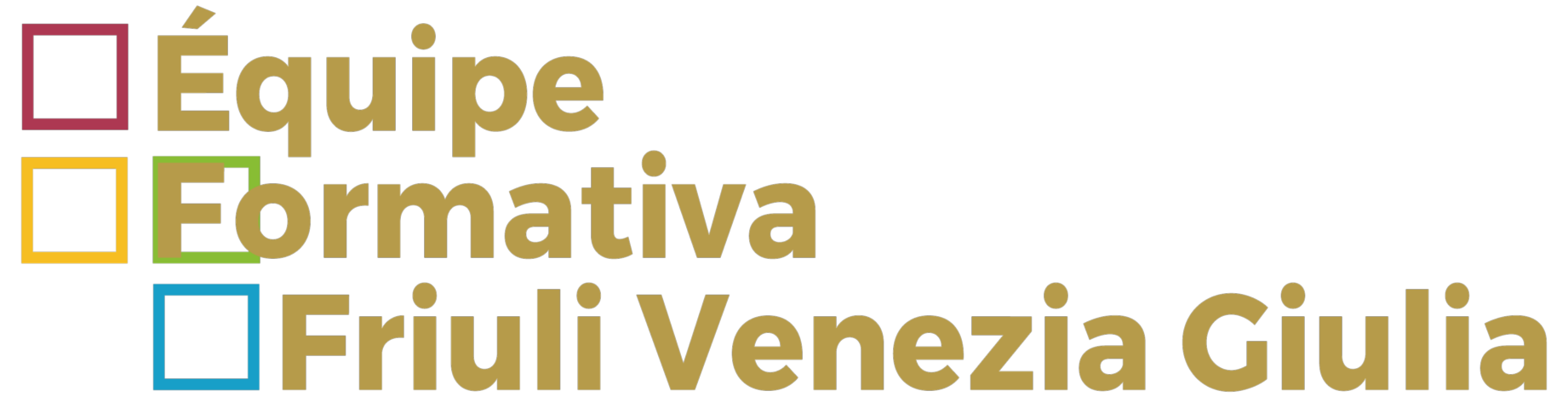 ?
?
Quali servizi offriamo
e con quale iter
 richiedere
 il nostro supporto
?
?
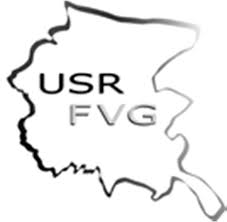 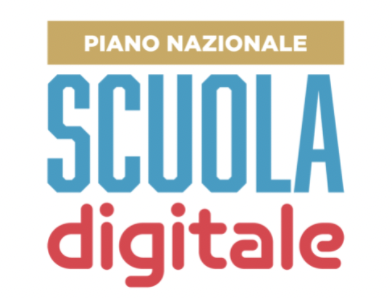 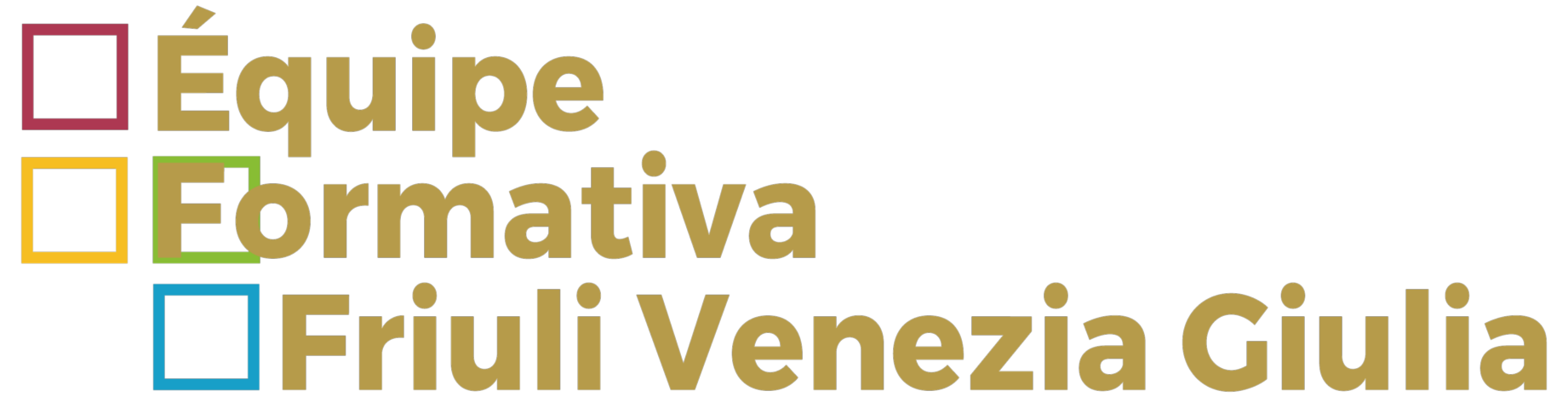 Come si procede per richiedere l’aiuto dell’EFT?
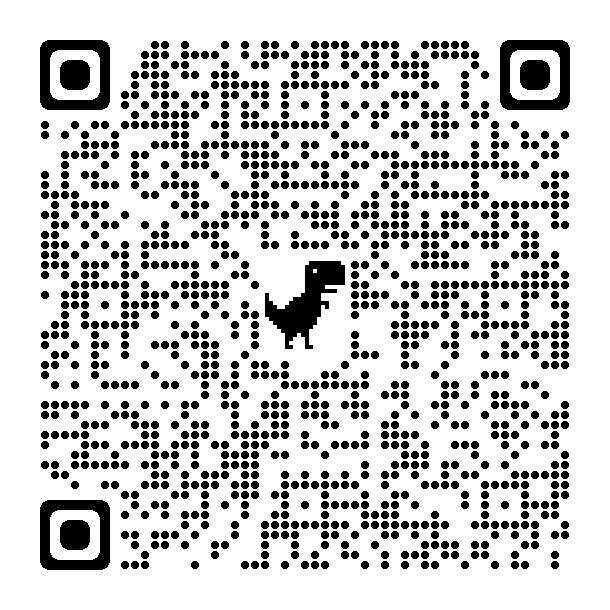 Bisogna compilare il FORM tramite il proprio animatore digitale oppure direttamente sul sito dell’USR FVG
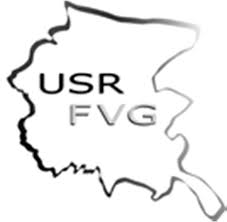 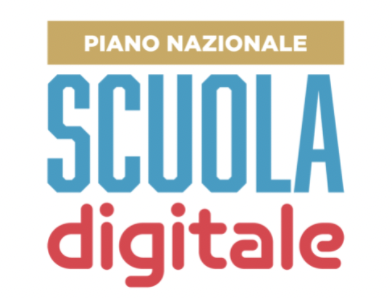 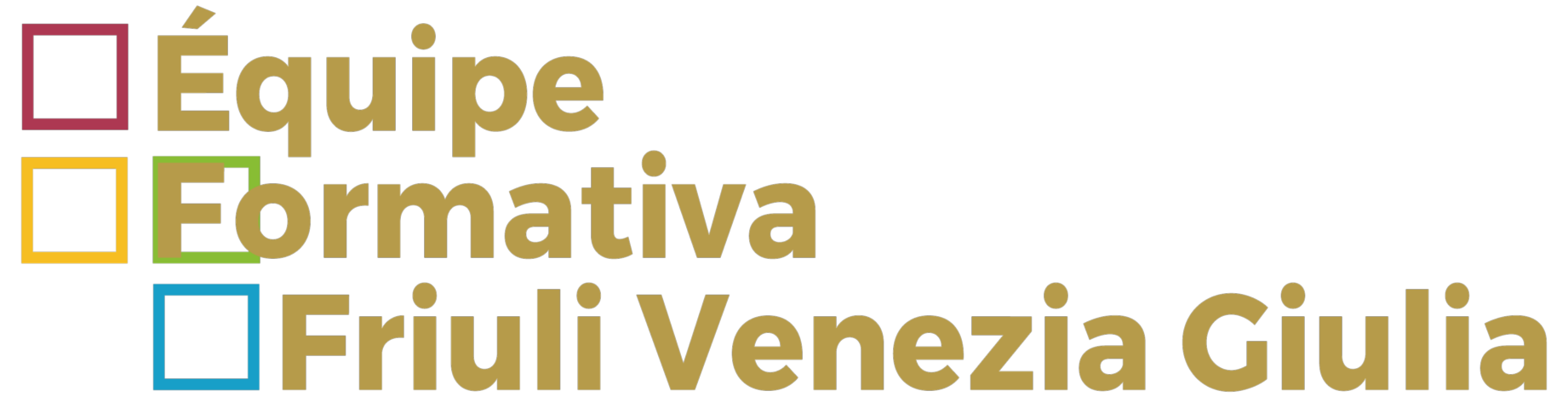 Help desk - interventi rapidi
Supporto all’organizzazione di riunioni online (es. consigli di classe anche con rappresentanti)
Assistenza per l’amministrazione di siti o piattaforme
Consulenza su attività o materiali
Strumenti di monitoraggio
Affiancamento per l’uso di documenti/fogli di calcolo condivisi
Supporto per la DDI
Altri interventi di carattere rapido
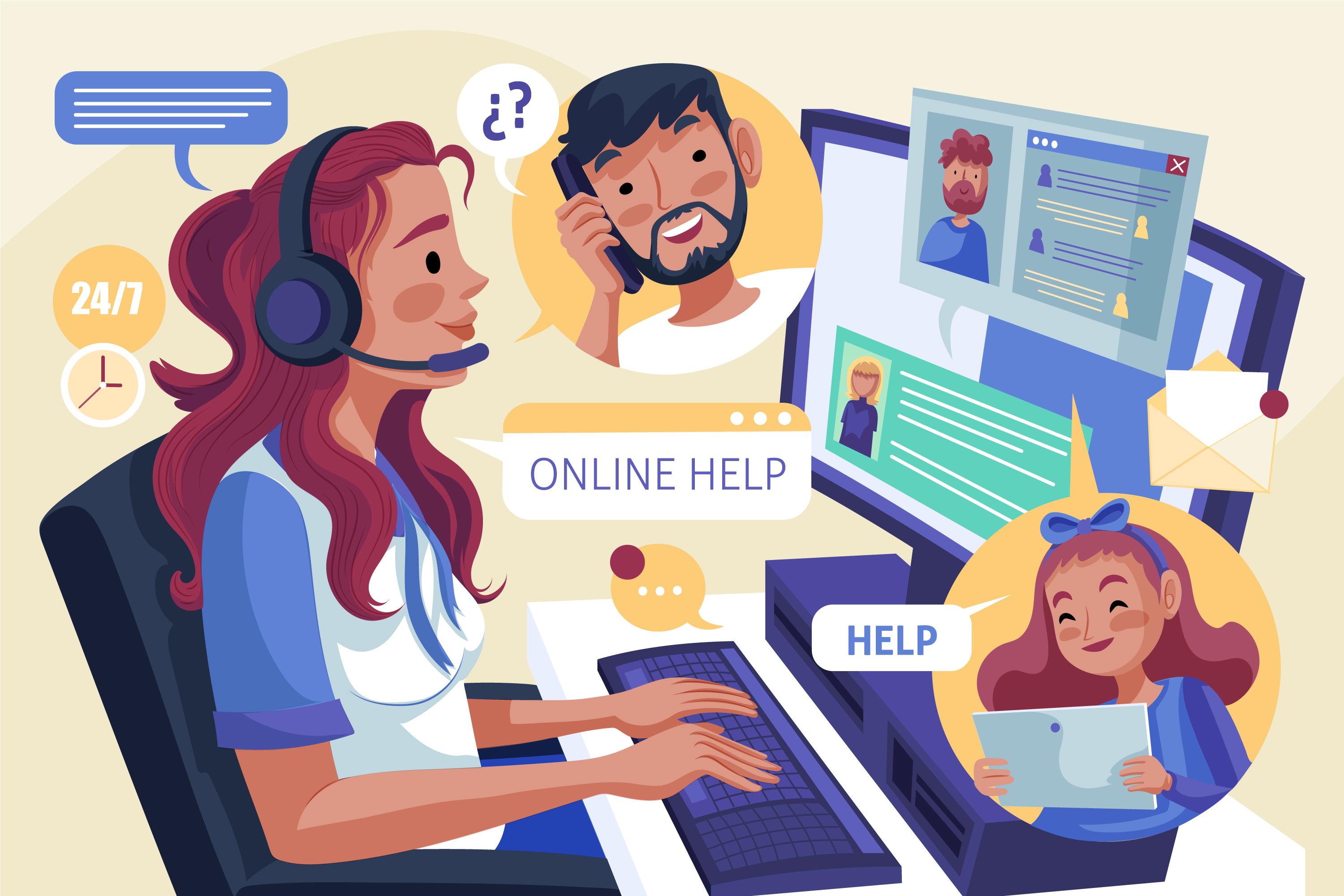 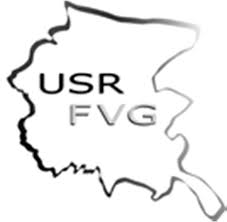 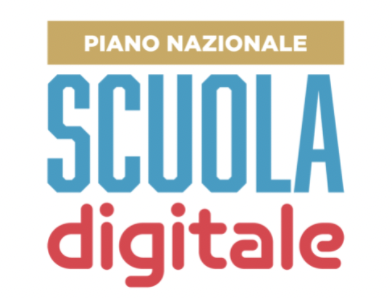 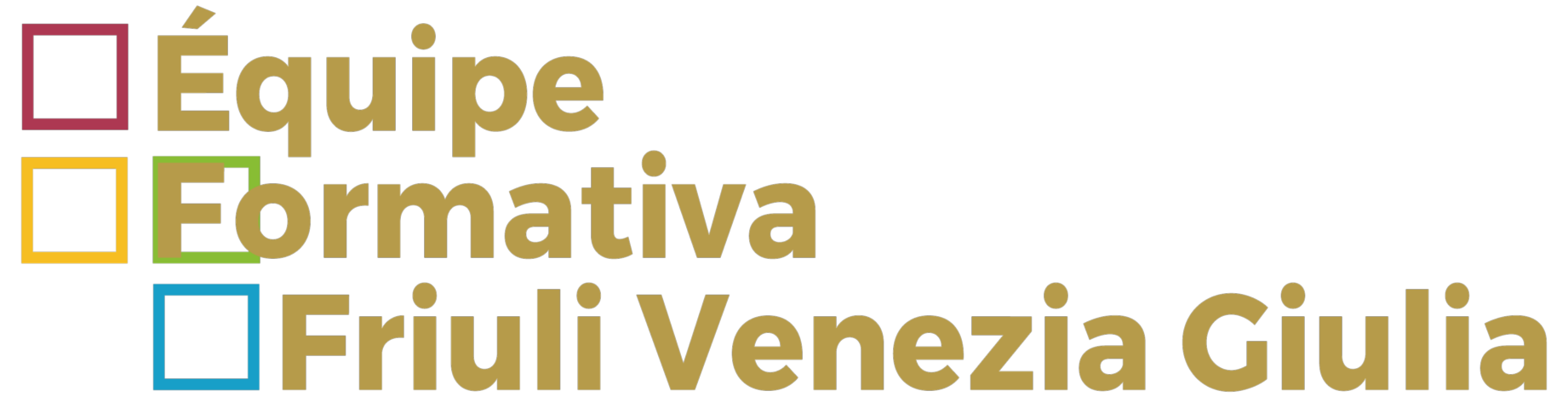 Supporto e Accompagnamento
L’Equipe Territoriale Formativa è al servizio delle scuole del territorio attraverso azioni di supporto e accompagnamento nelle seguenti aree  indicate dal M.I.:
CREAZIONE DI AMBIENTI DIGITALI
SPERIMENTAZIONE DI MODELLI ORGANIZZATIVI
PROGETTAZIONE DI PERCORSI FORMATIVI
DOCUMENTAZIONE DELLE SPERIMENTAZIONI
Gli interventi saranno coordinati o riformulati in base alle esigenze della scuola richiedente
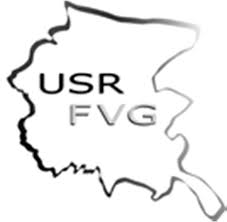 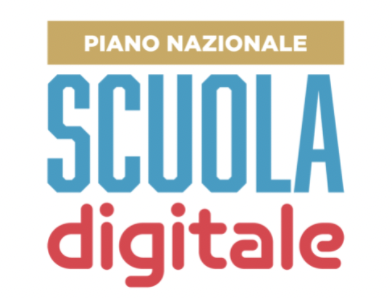 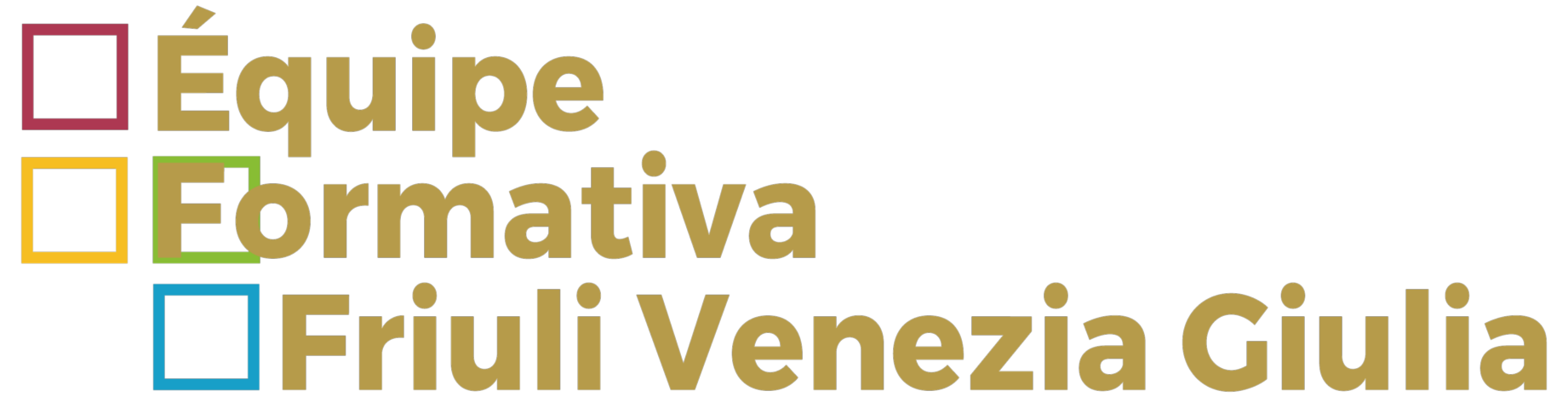 LINK: Catalogo

per la richiesta di interventi 
di accompagnamento strutturati
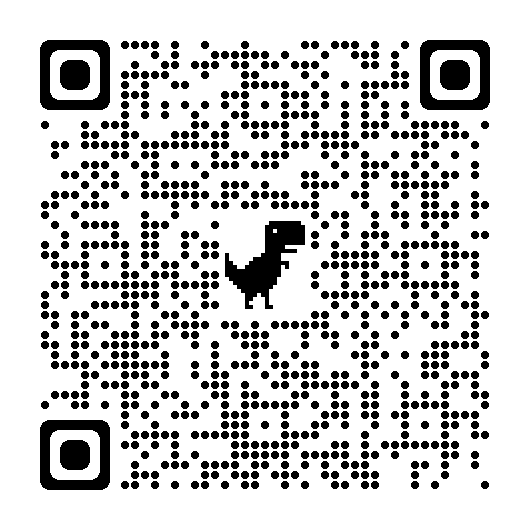 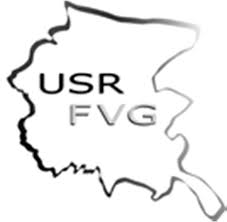 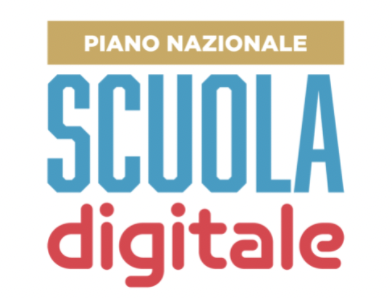 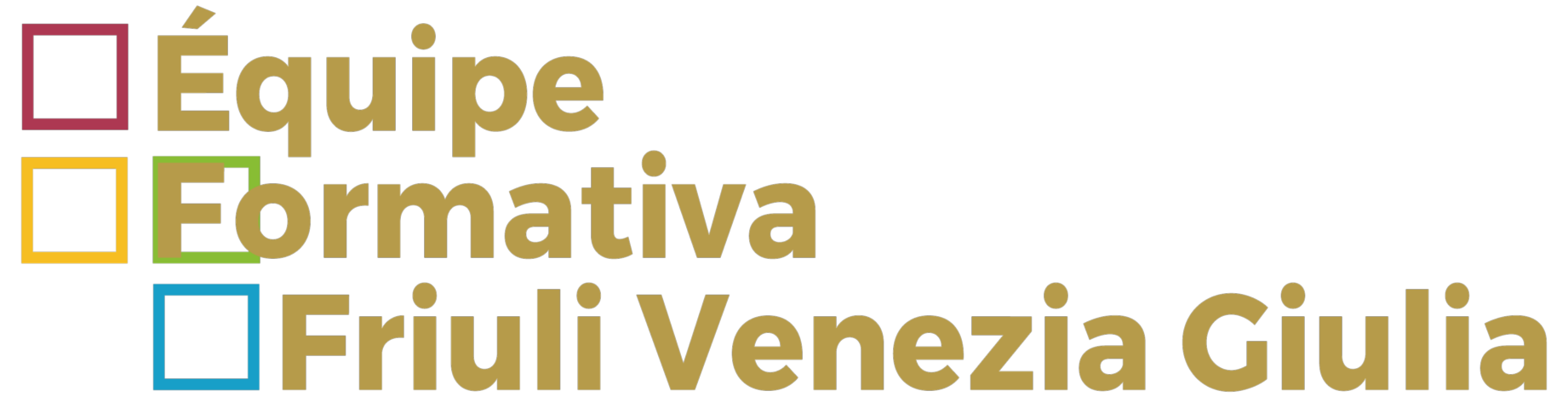 Cosa accade dopo che si è avviata la richiesta

CATALOGO: viene inviata una risposta alla scuola che ha effettuato la richiesta a cui seguirà un primo contatto con il docente EFT che si occuperà della richiesta. 

HELP DESK: si viene contattati ai recapiti rilasciati nel modulo.
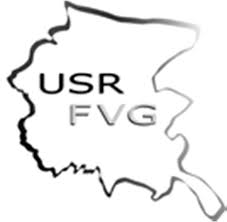 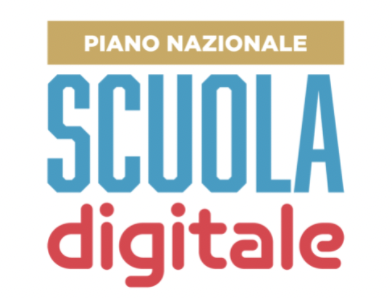 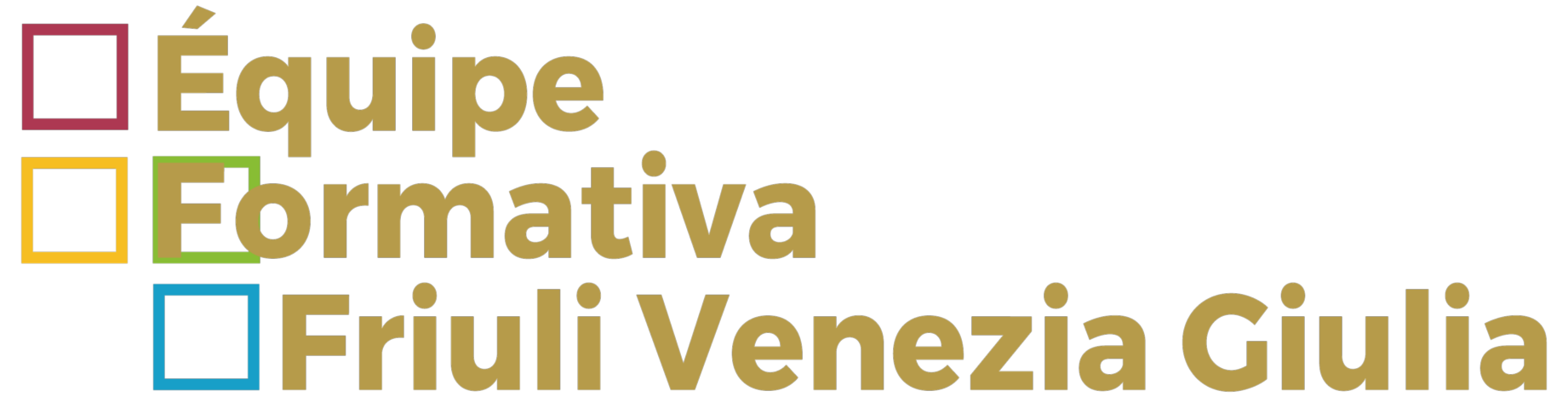 L’EFT FVG offre il proprio supporto anche 
per il Progetto Nazionale sulle metodologie didattiche innovative
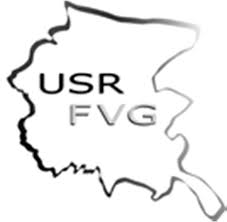 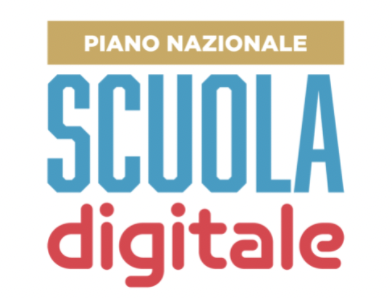 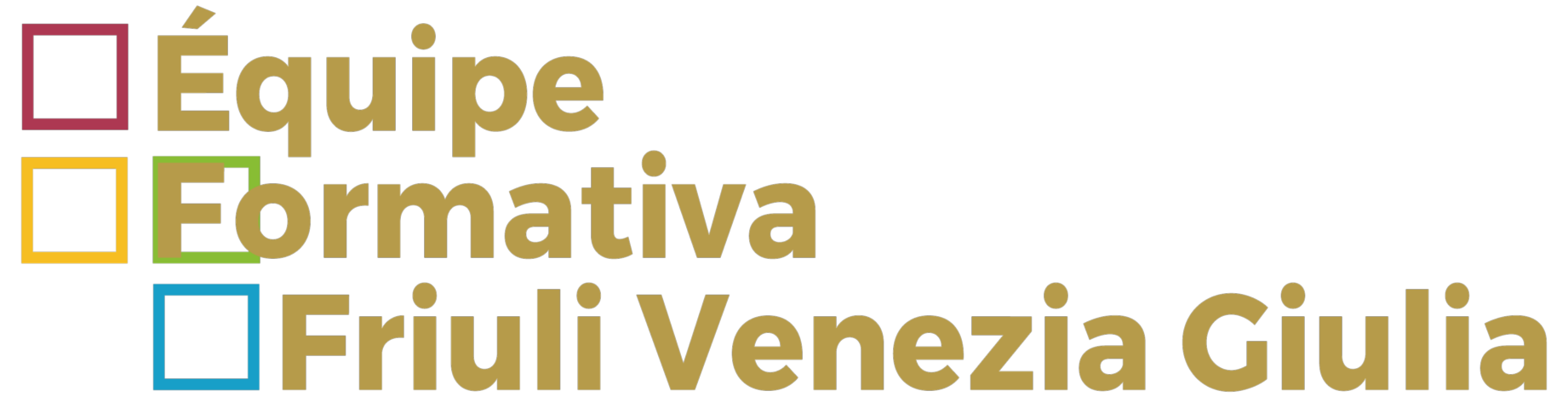 In corrispondenza con le priorità del Ministero, nonché con le azioni specifiche delle Équipe, entro il 2021 verrà presentato e avviato un Progetto Nazionale curato da tutte le EFT:
Obiettivo:  diffusione di 5 metodologie didattiche attive
Destinatari:  docenti e alunni di ogni ordine e grado
Educational game: le attività didattiche verranno proposte come sfide ed è previsto un meccanismo di rinforzo, tramite assegnazione di simbolici badge alla classe 
Tempi: da fine del mese di novembre a maggio 2022, con la cadenza di una sfida didattica ogni mese
Materiali: kit didattico utile a realizzare con semplicità le attività ispirate alle metodologie
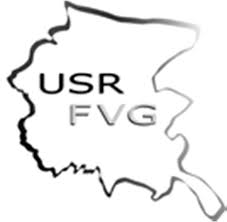 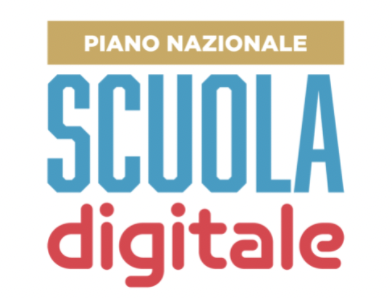 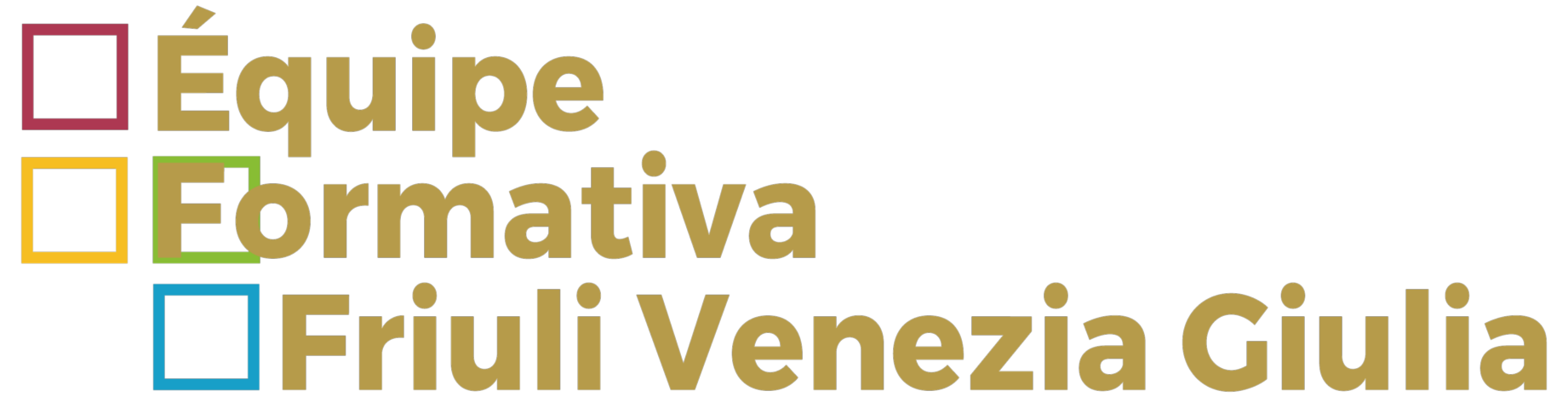 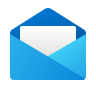 FORM: https://forms.office.com/r/sDCJS0vyyR
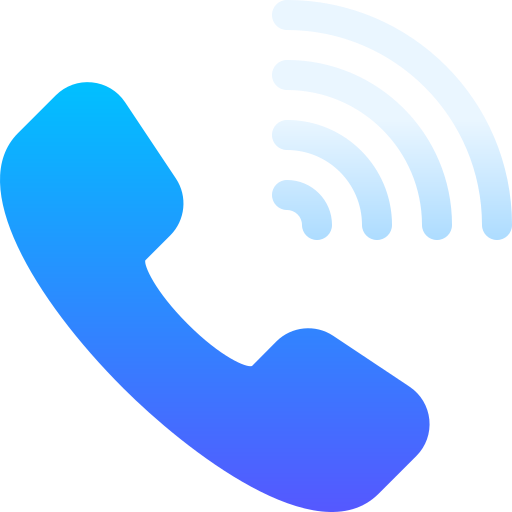 Tel. 040 4194127
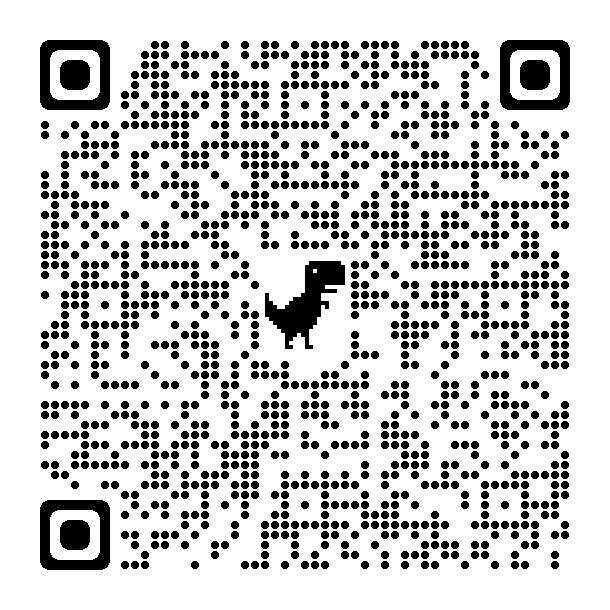 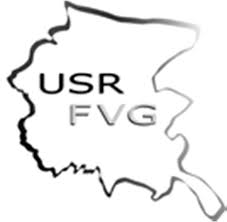 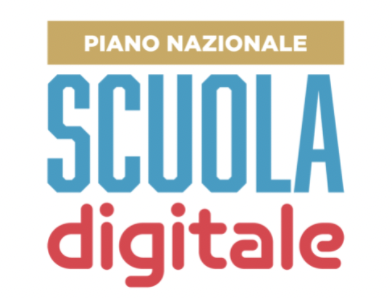 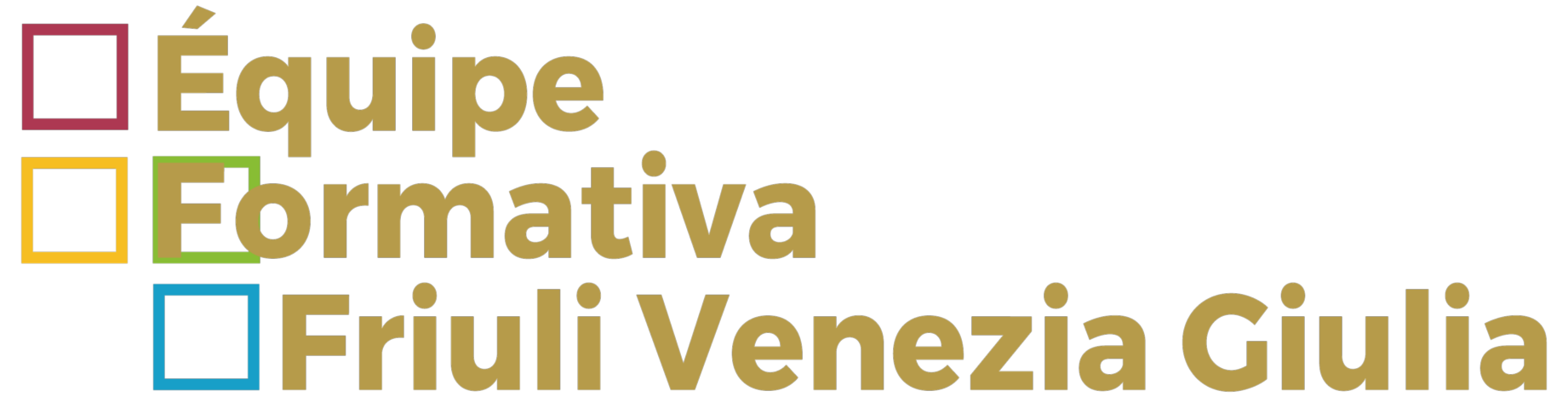 IL NOSTRO... 
UN LAVORO DI SQUADRA
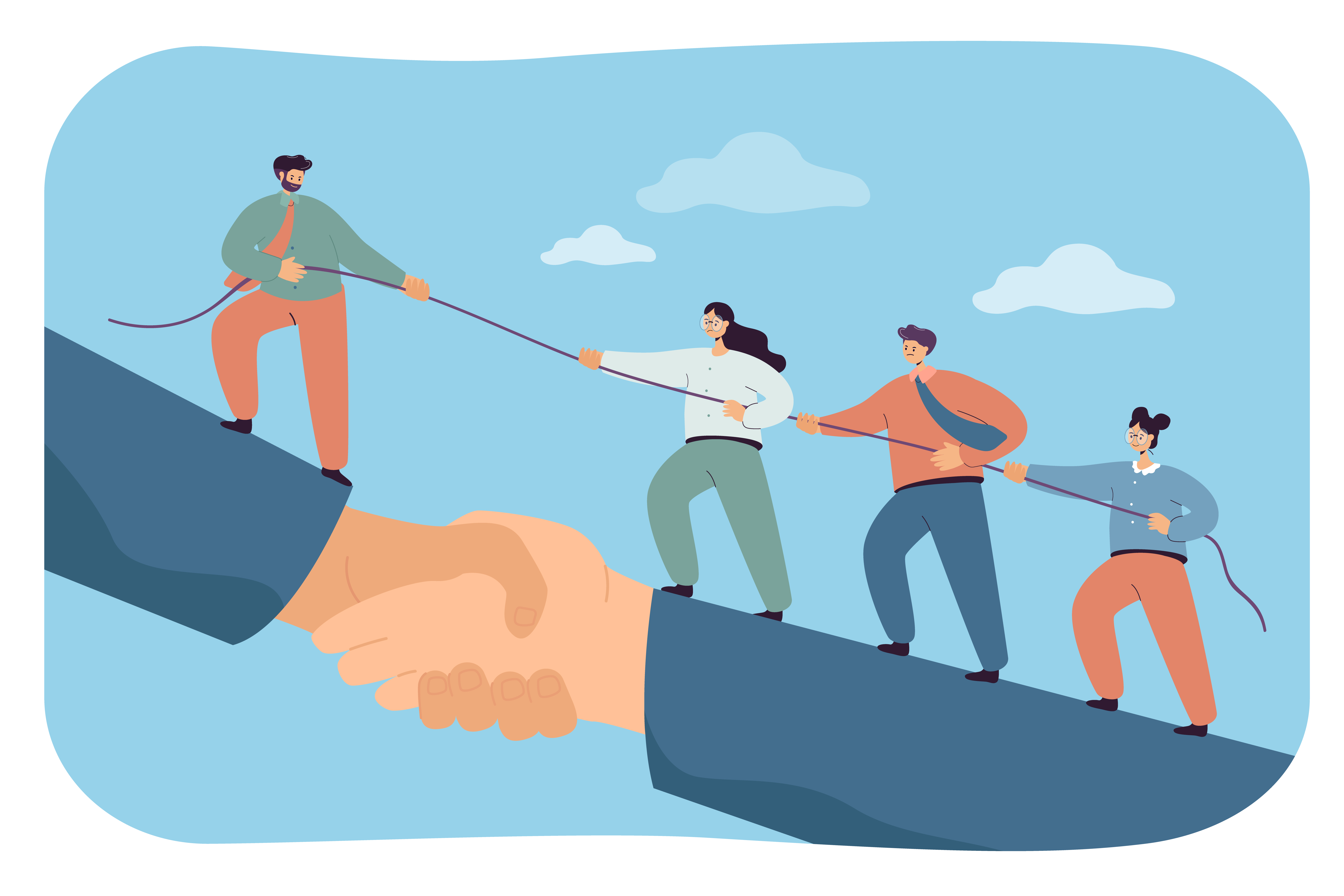 Grazie per la partecipazione!